THE LORD’S PRAYEROur Father, who art in heaven,hallowed be thy name;thy kingdom come;thy will be done;on earth as it is in heaven.Give us this day our daily bread.And forgive us our trespasses,
as we forgive those who trespass against us.And lead us not into temptation;but deliver us from evil.For thine is the kingdom,the power and the glory,for ever and ever.Amen.
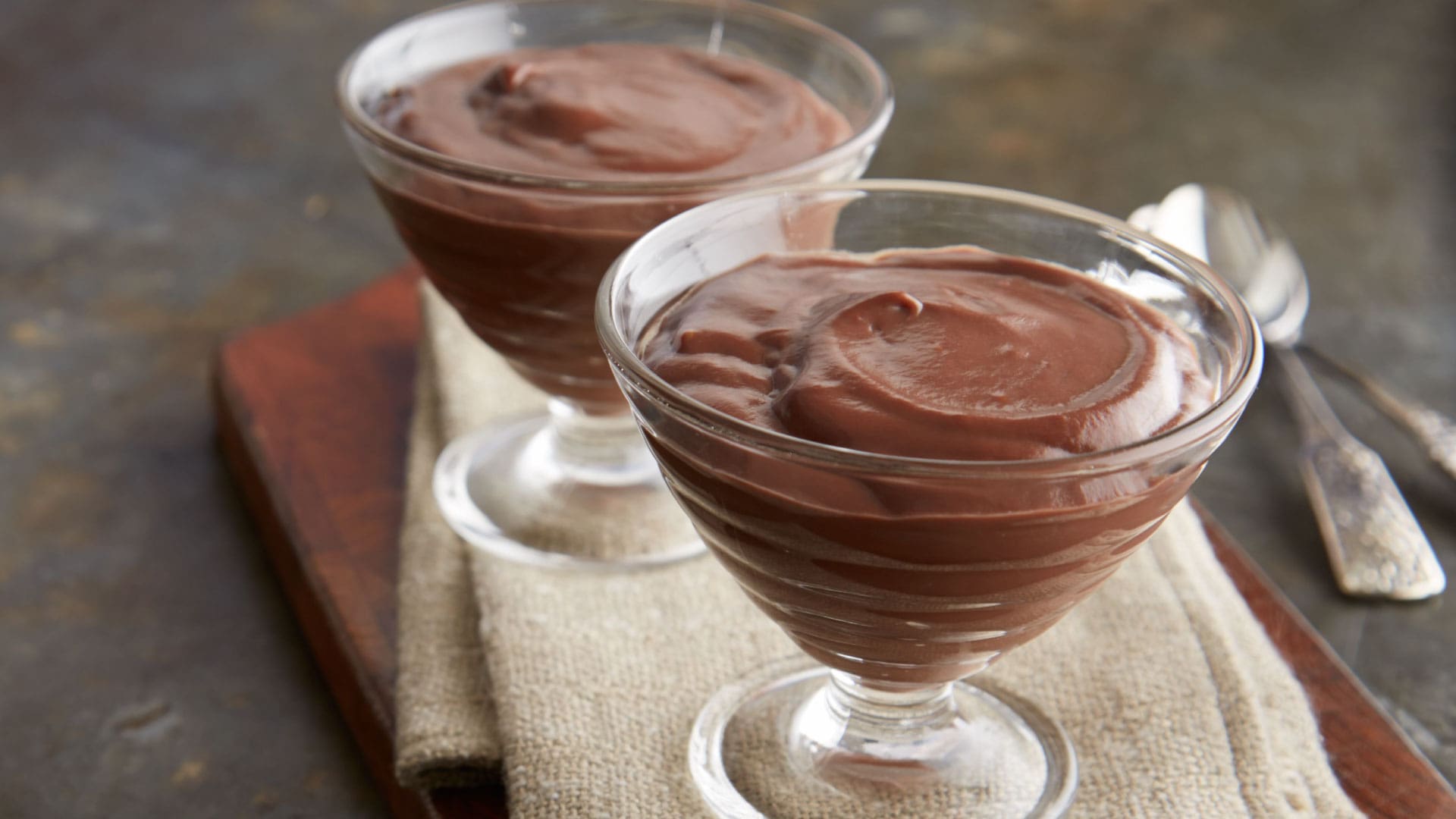 THE PROOF IS IN THE…
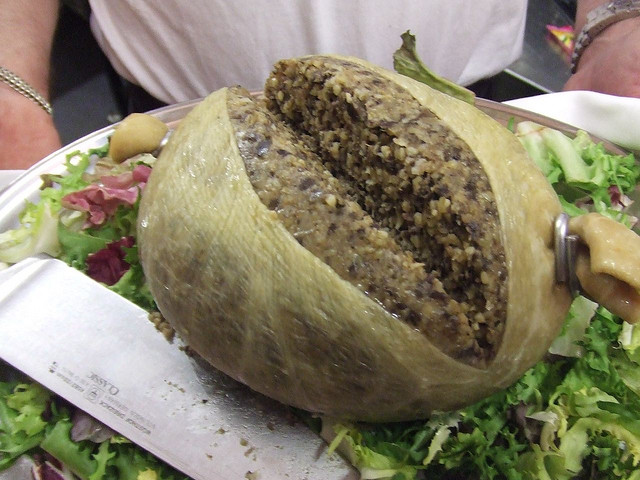 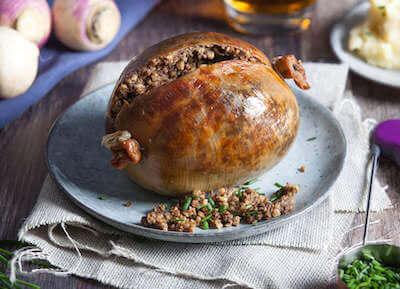 Signs of a True Follower of Jesus Christ
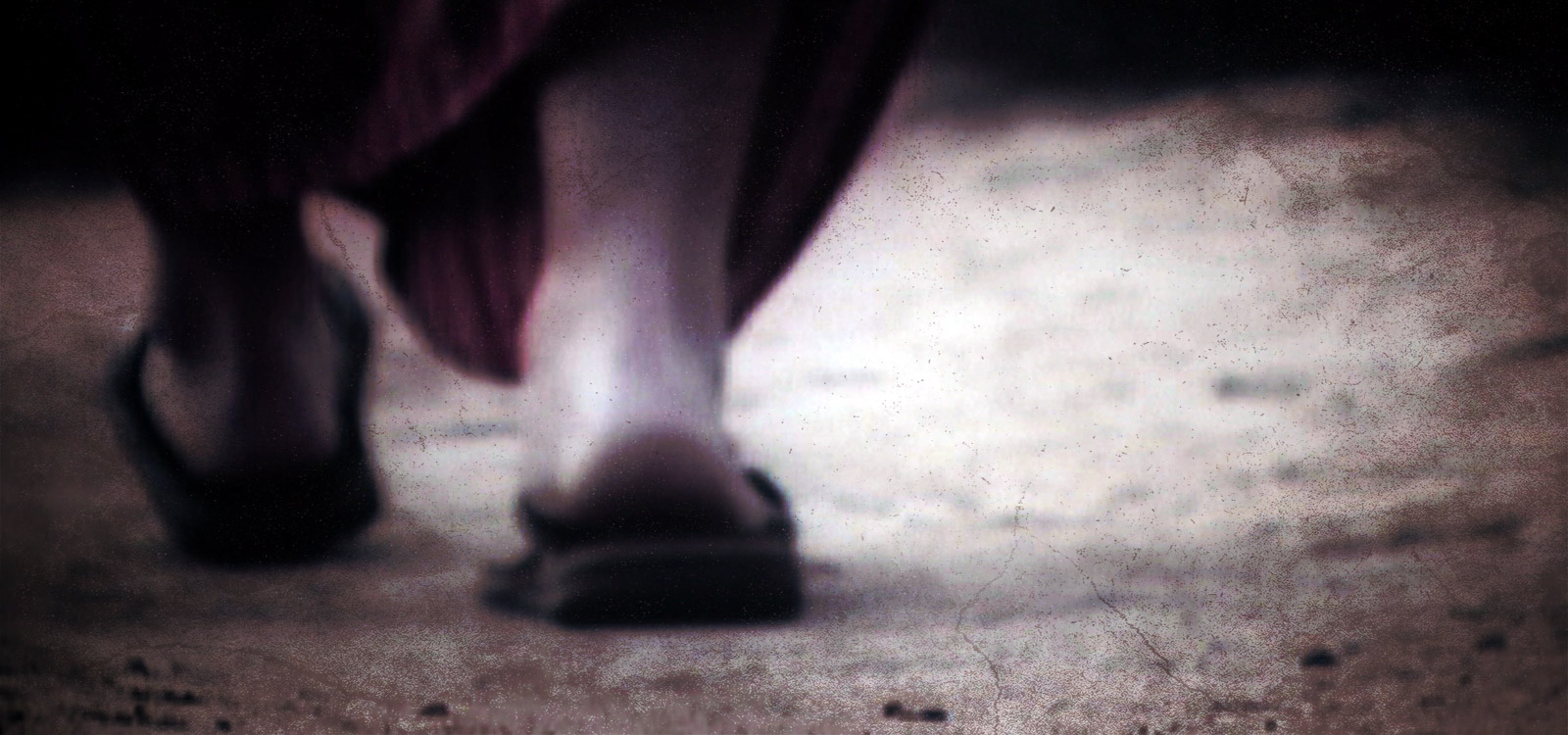 1 Thessalonians 1:4-5
For we know, brothers loved by God, that he has chosen you, 5 because our gospel came to you not only in word, but also in power and in the Holy Spirit and with full conviction
Evidences of Salvation in the Lives of People
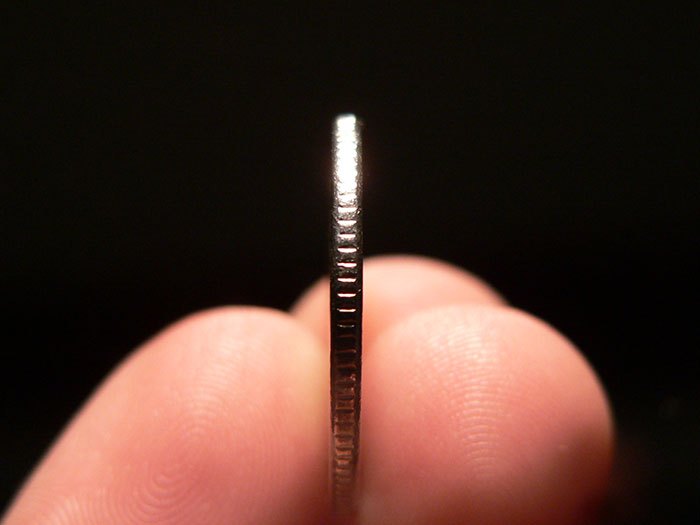 GOD’S WORK
Evidences of Salvation in the Lives of People
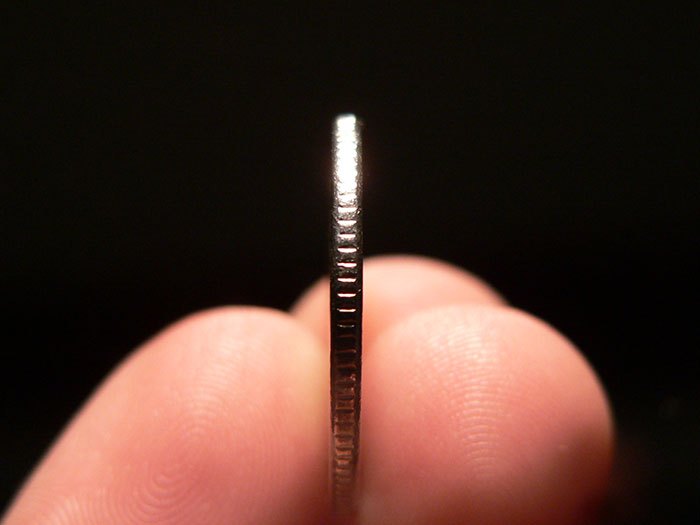 GOD’S WORK
God loves
Evidences of Salvation in the Lives of People
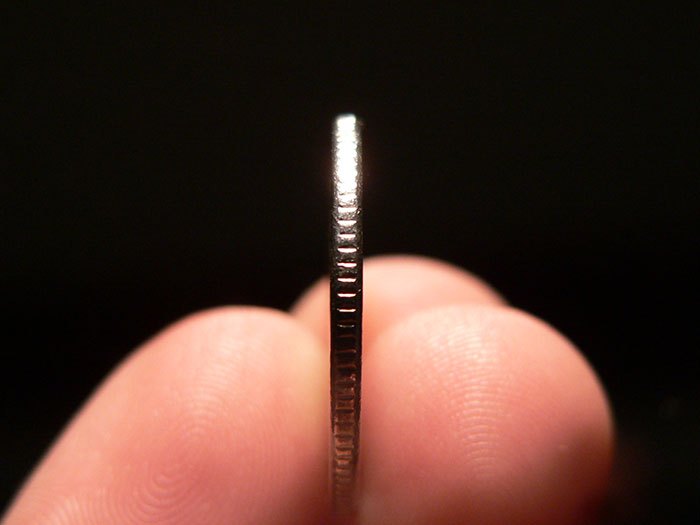 GOD’S WORK
God loves
God chooses
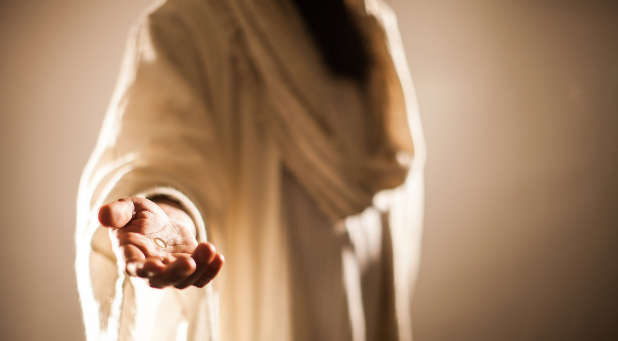 1 Thessalonians 1:5
“…because our gospel came to you not only in word, but also in power and in the Holy Spirit and with full conviction.” 
1.  The truth/word of the Gospel settles in.
2.  The power of God impacts us.
3.  The life of the Holy Spirit affects us.
4.  The conviction/assurance of our soul changes.
Evidences of Salvation in the Lives of People
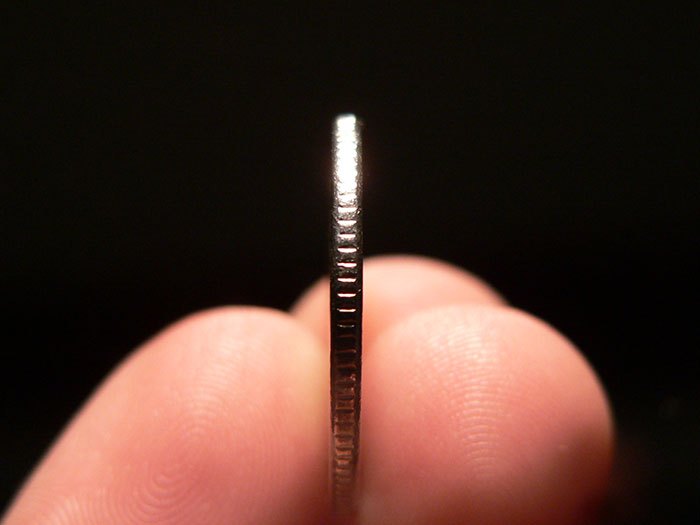 GOD’S WORK
1. His word
Evidences of Salvation in the Lives of People
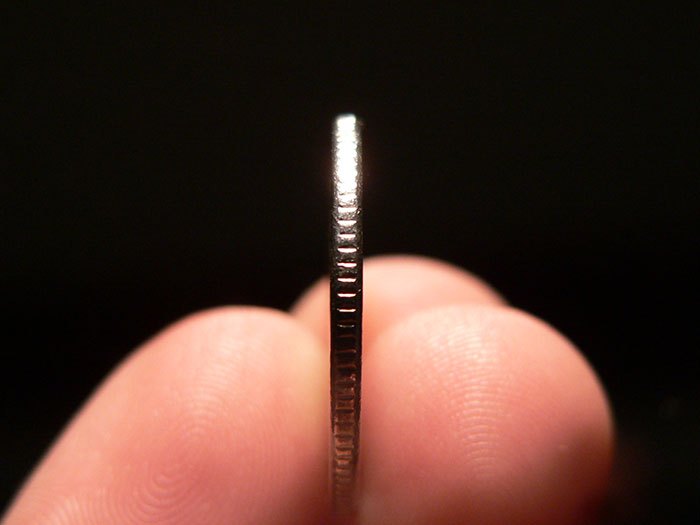 GOD’S WORK
1. His word
2. His power
Evidences of Salvation in the Lives of People
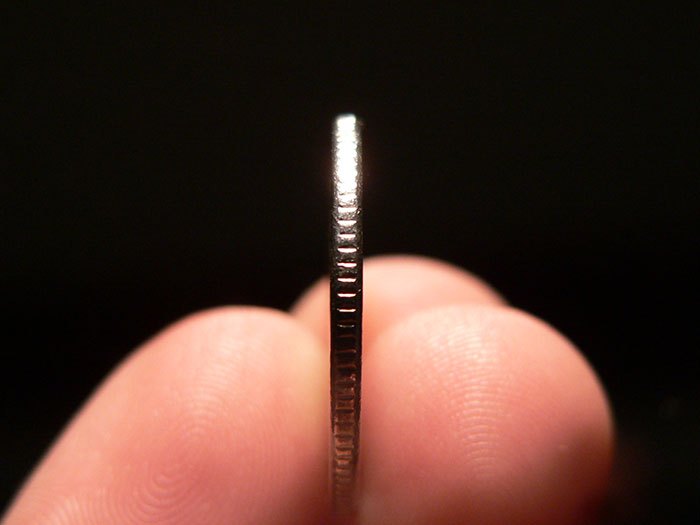 GOD’S WORK
1. His word
2. His power
3. His Holy Spirit
Evidences of Salvation in the Lives of People
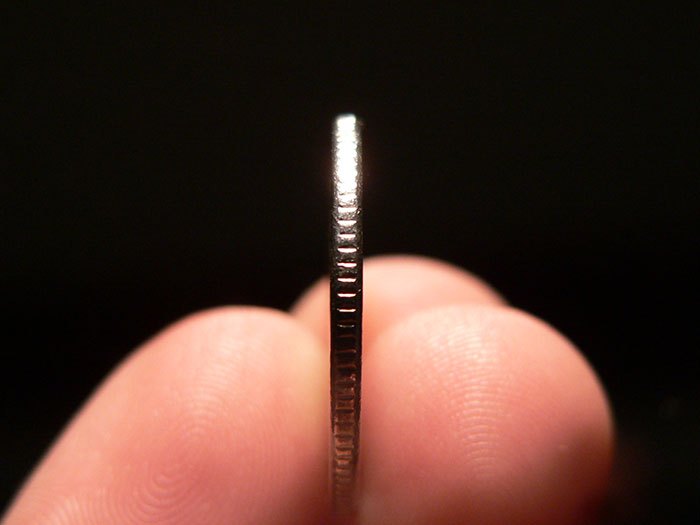 GOD’S WORK
1. His word
2. His power
3. His Holy Spirit
4. His assurance
1 Thessalonians 1:5-6
“You know what kind of men we proved to be among you for your sake. 6 And you became imitators of us and of the Lord….”
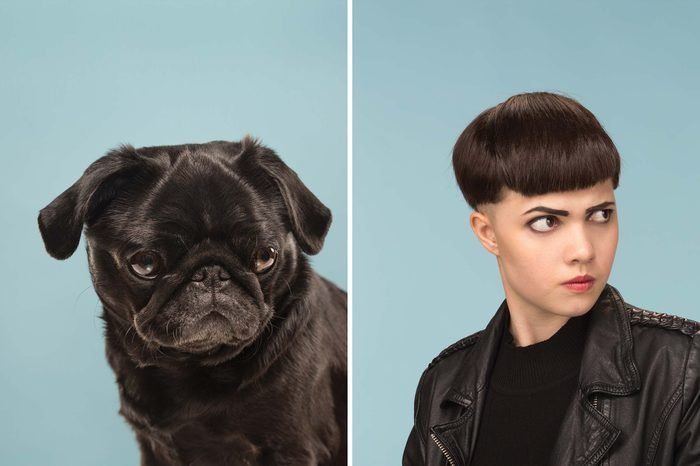 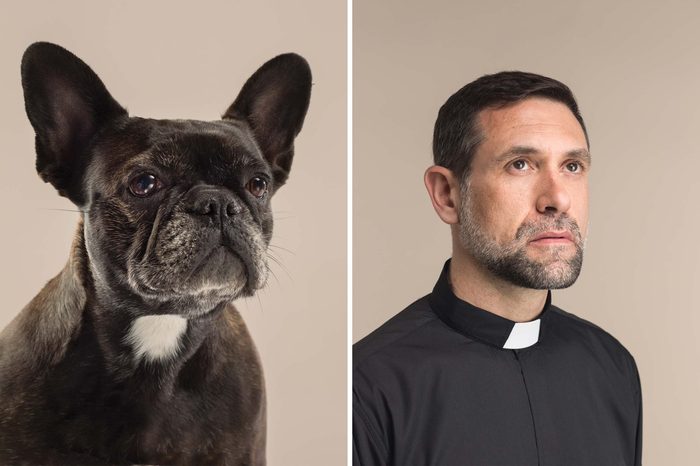 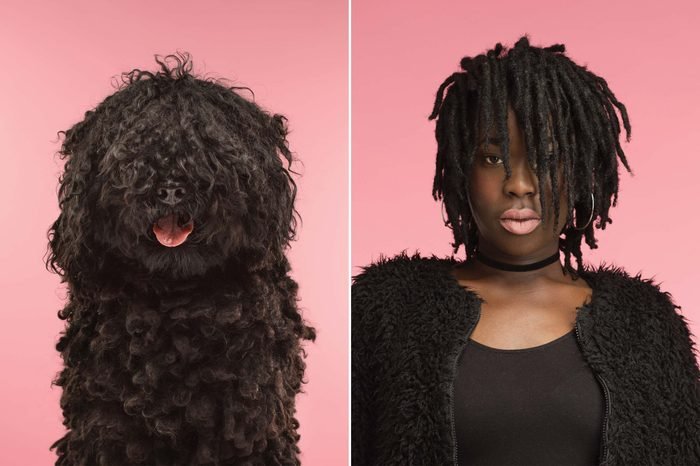 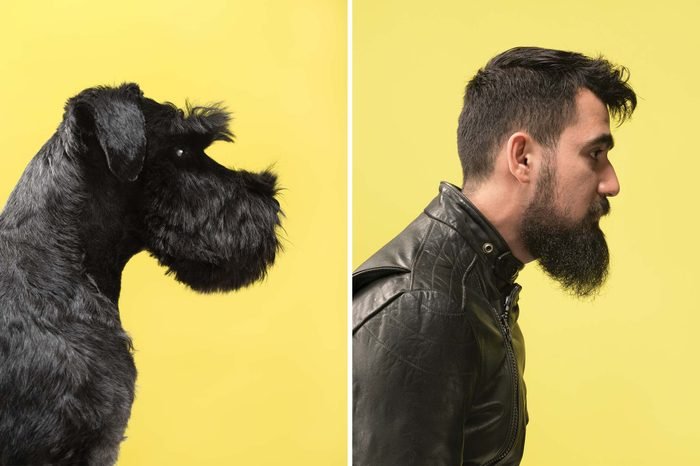 1 Thessalonians 1:6
“And you became imitators of us and of the Lord, for you received the word in much affliction, with the joy of the Holy Spirit.…”
Evidences of Salvation in the Lives of People
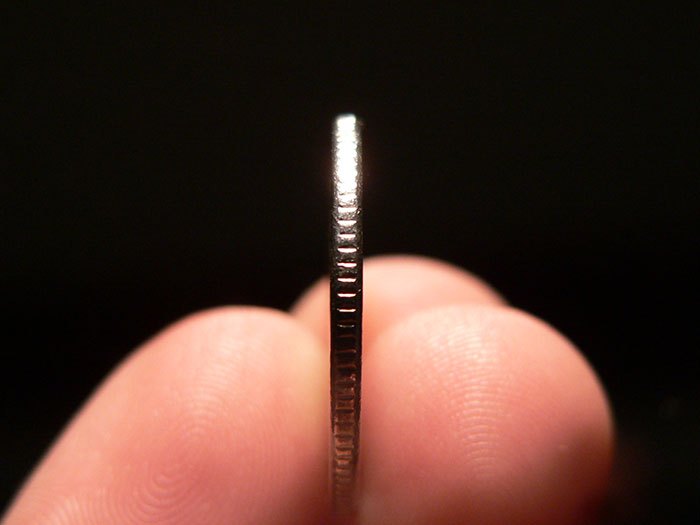 GOD’S WORK
OUR WORKS
1. Joy in the Word
“And you became imitators of us and of the Lord, for you received the word in much affliction, with the joy of the Holy Spirit.…” 
1 Thess. 1:6
1 Thessalonians 1:7-8
”…so that you became an example to all the believers in Macedonia and in Achaia. 8 For not only has the word of the Lord sounded forth from you in Macedonia and Achaia, but your faith in God has gone forth everywhere, so that we need not say anything.”
Evidences of Salvation in the Lives of People
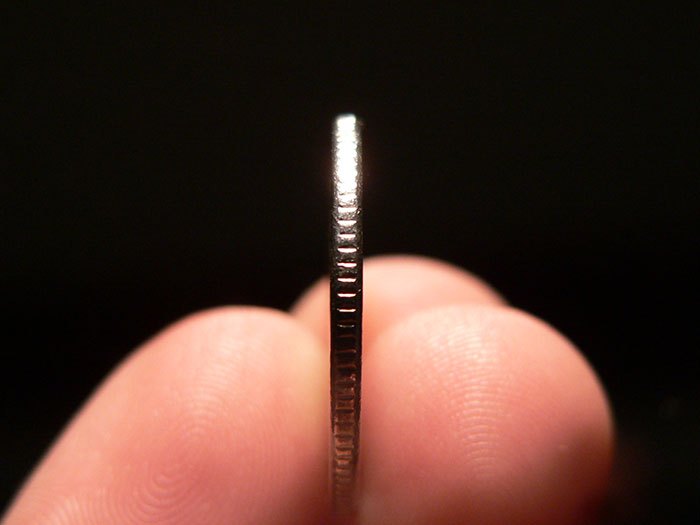 GOD’S WORK
OUR WORKS
Joy in the Word
Expanding witness
“…the word of the Lord sounded forth from you….”
1 Thess. 1:8
1 Thessalonians 1:9-10
For they themselves report concerning us the kind of reception we had among you, and how you turned to God from idols to serve the living and true God, 10 and to wait for his Son from heaven, whom he raised from the dead, Jesus who delivers us from the wrath to come.
Evidences of Salvation in the Lives of People
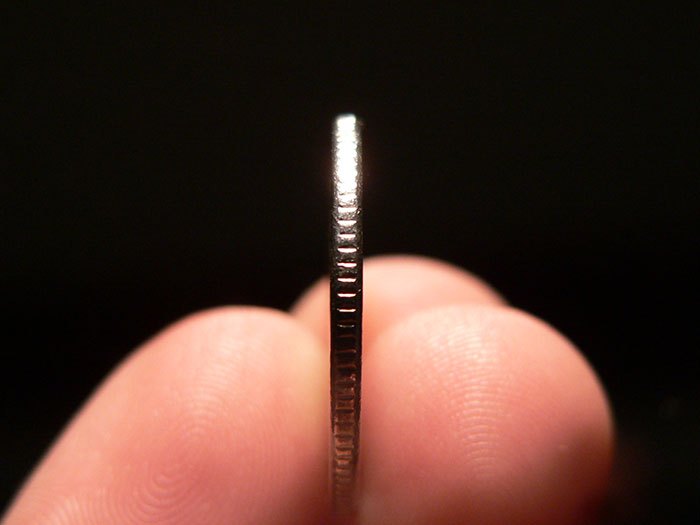 GOD’S WORK
OUR WORKS
3. Replacing competing gods with God alone.
“And you became imitators of us and of the Lord, for you received the word in much affliction, with the joy of the Holy Spirit.…” 
1 Thess. 1:6
1 Thessalonians 1:9-10
For they themselves report concerning us the kind of reception we had among you, and how you turned to God from idols to serve the living and true God, 10 and to wait for his Son from heaven, whom he raised from the dead, Jesus who delivers us from the wrath to come.
Evidences of Salvation in the Lives of People
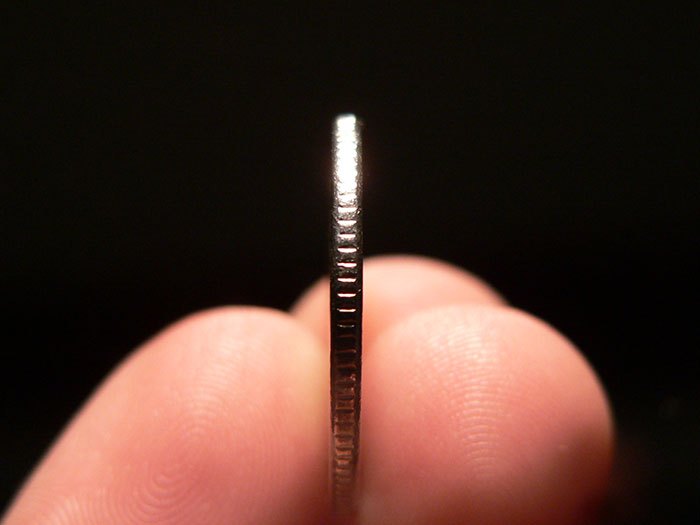 GOD’S WORK
OUR WORKS
3. Replacing competing gods with God-serving
4. Longing to serve God
1. His word
2. His power
3. His Holy Spirit
4. His assurance
Evidences of Salvation in the Lives of People
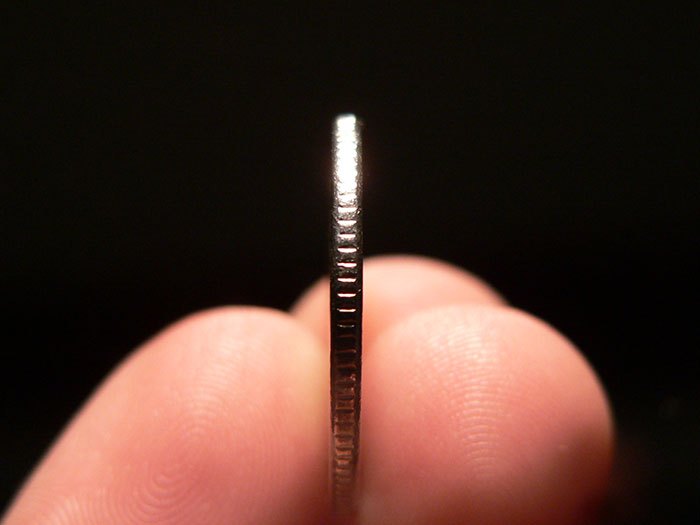 GOD’S WORK
OUR WORKS
Joy in the Word
Expanding witness
Replacing compet-ing gods with God alone
Longing to serve God
1. His word
2. His power
3. His Holy Spirit
4. His assurance